Transformata Fouriera
Sylwia Kołoda
Magdalena Pacek
Krzysztof Kolago
Transformacja Fouriera rozkłada funkcję okresową na szereg funkcji okresowych tak, że uzyskana transformata podaje w jaki sposób poszczególne częstotliwości składają się na pierwotną funkcję.
Definicja
Dla funkcji         transformatę Fouriera definiujemy następująco:
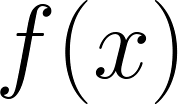 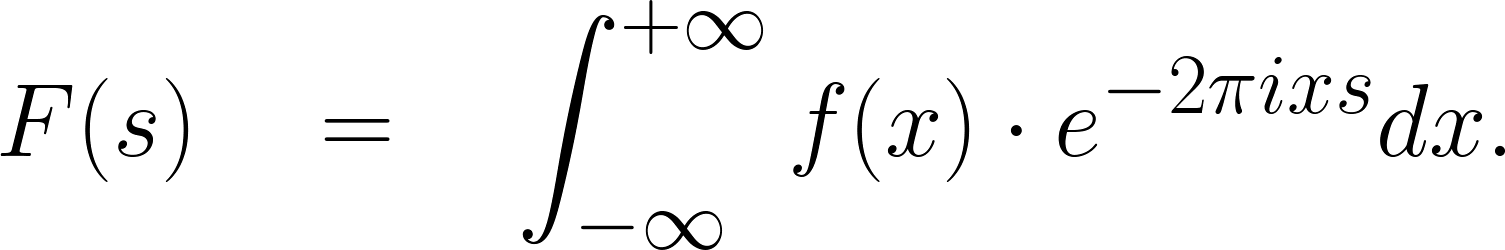 Zauważmy,   że przy tak postawionej definicji możemy             
           zapisać w następujący sposób:
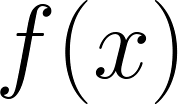 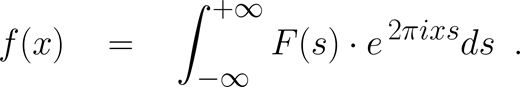 W  praktyce  często  zmienna       oznacza   czas             (w sekundach), a argument transformaty           oznacza częstotliwość    (w                        ).
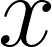 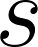 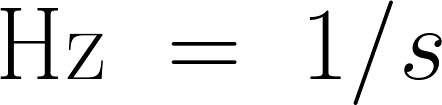 Zauważmy, że:

gdzie            jest  pewną funkcją  parzystą  zmiennej        , natomiast                jest pewną funkcją nieparzystą.
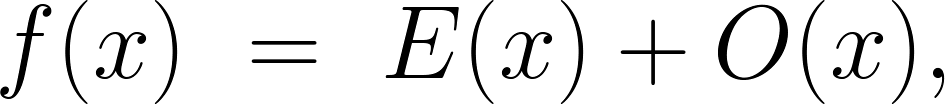 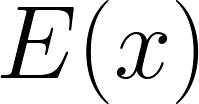 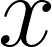 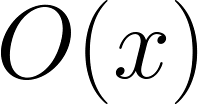 Wtedy transformata Fouriera funkcji           redukuje się do postaci:
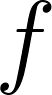 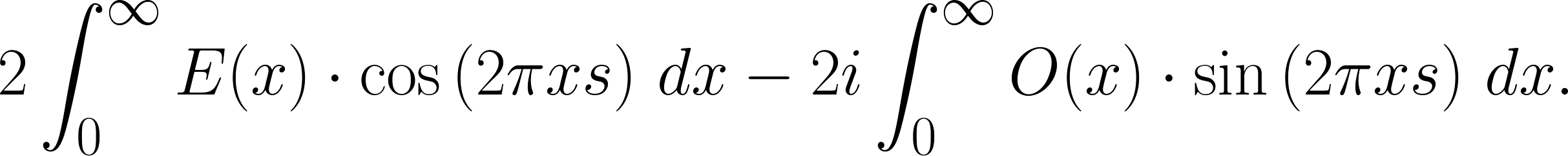 Stąd łatwo widać, że jeżeli funkcja jest parzysta, to jej transformata jest parzysta, a jeżeli funkcja jest nieparzysta, to jej transformata jest również nieparzysta.
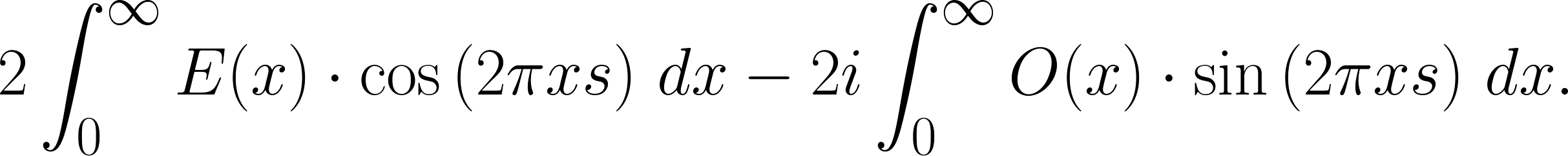 Własności transformaty Fouriera
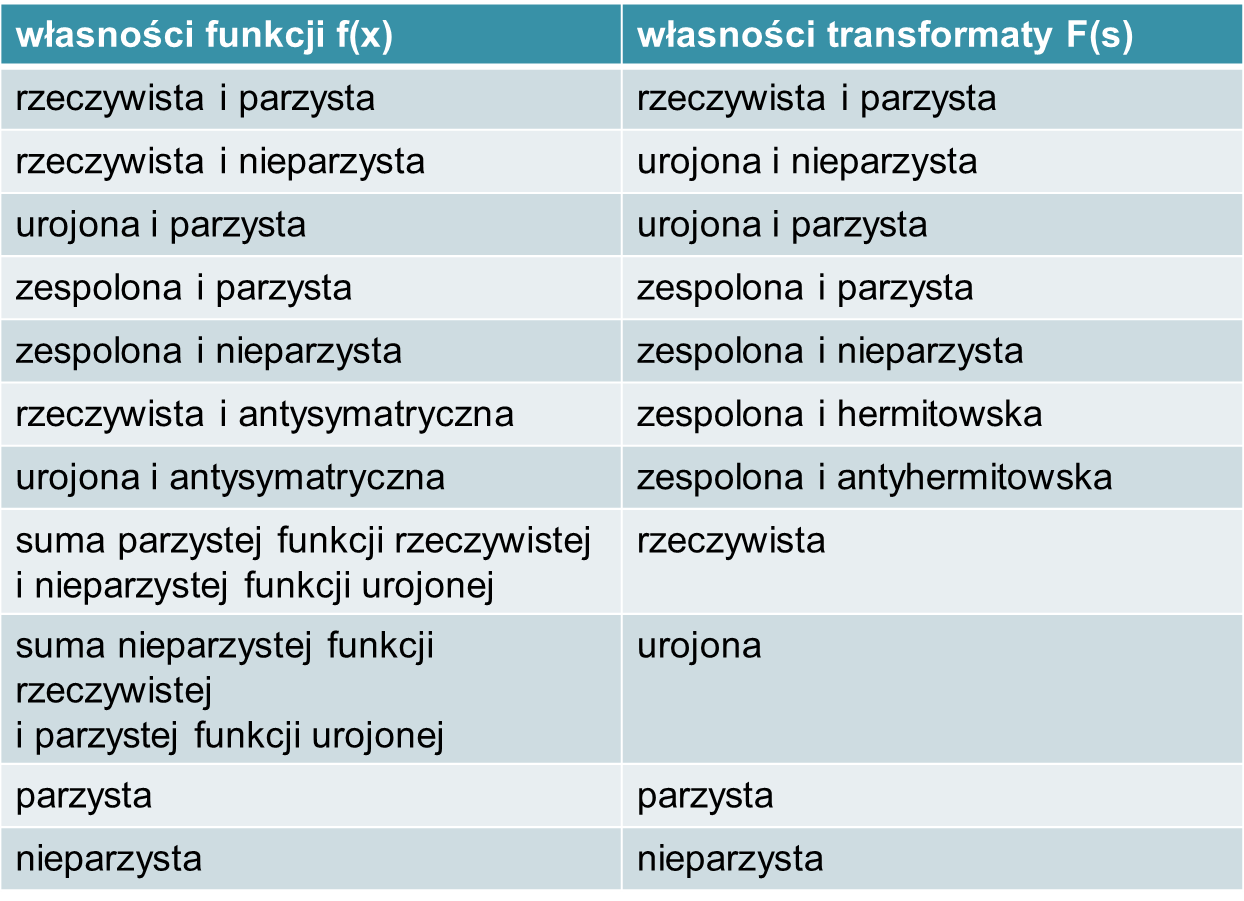 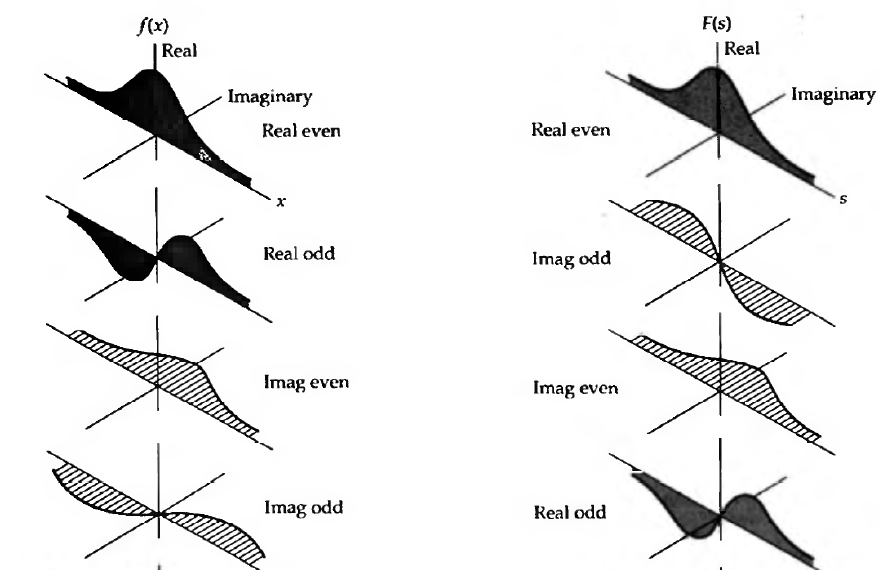 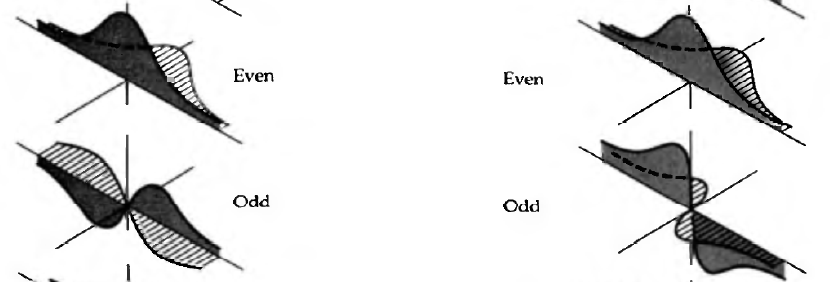 Niech             i              będą transformatami Fouriera funkcji     
           i            , odpowiednio.  Wtedy:
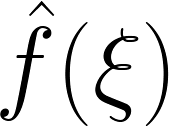 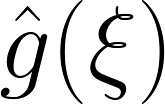 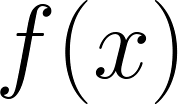 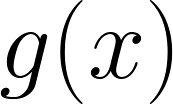 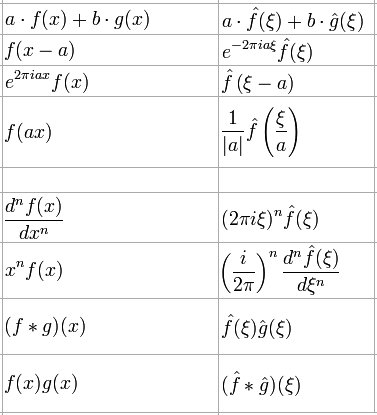 Ponieważ w praktyce w wyniku pomiarów otrzymujemy dane o charakterze dyskretnym, a nie ciągłym, konieczne jest zdefiniowanie dyskretnego odpowiednika ciągłej transformaty Fouriera (zastępuje się całkę poprzez sumę):
Definicja
Dla N-elementowego ciągu      dyskretną transformatę Fouriera definiujemy następująco:
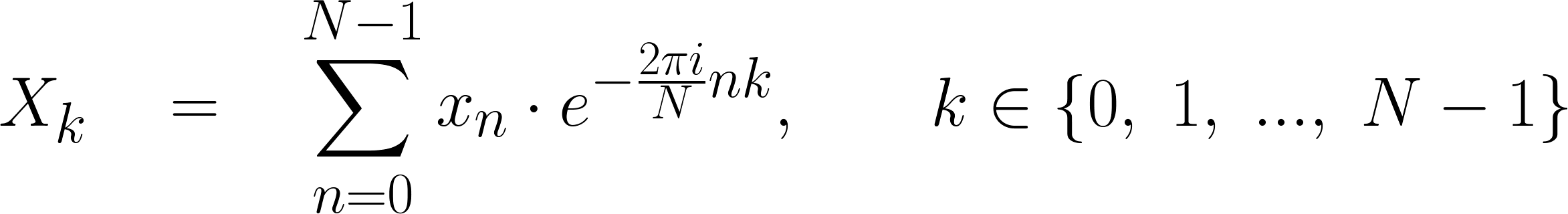 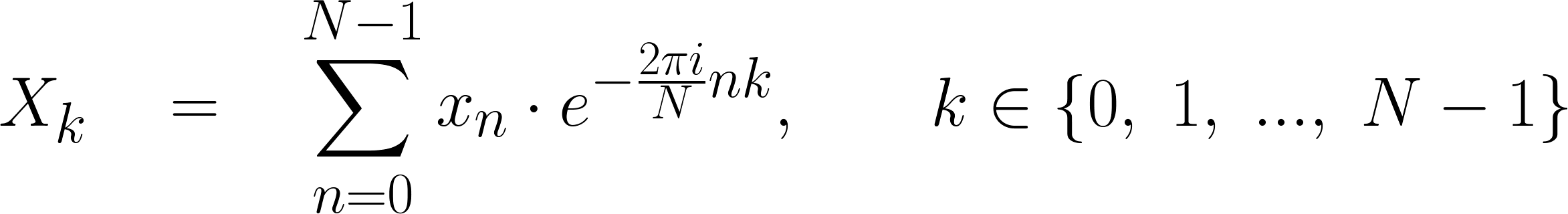 Liczenie DFT z definicji:
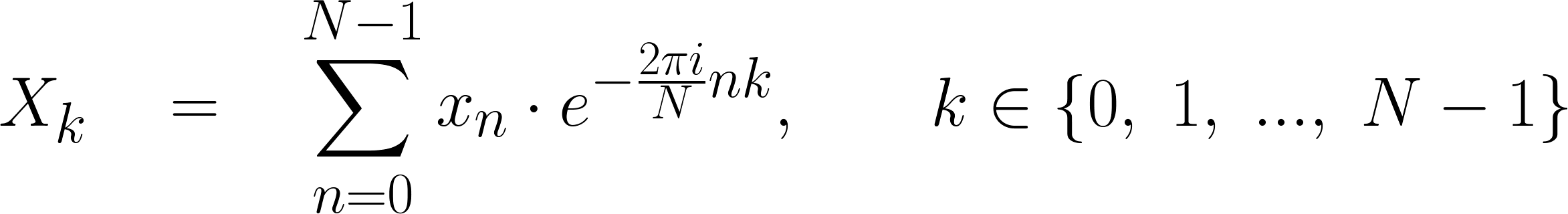 gdzie                      to próbki sygnału,  wymagało             (w latach 60-tych) tak ogromnych mocy obliczeniowych, że maszyny z tego okresu ograniczały użycie tego algorytmu.
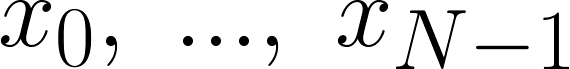 Rok 1965 przyniósł rewolucję. J. Cooley i J. Tuckey opublikowali pracę pod tytułem „An Algorithm for the machine computation of complex Fourier series”,          w której  opracowali szybszy  algorytm liczenia dyskretnej transformaty Fouriera powszechnie znany jako szybka transformata Fouriera (ang.  FFT – Fast Fourier Transform).
FFT jest to DFT ze zmniejszoną liczbą niezbędnych operacji arytmetycznych. Celem FFT jest zmniejszenie długiego algorytmu obliczeniowego przez jego podział na krótsze i prostsze obliczenia DFT i skrócenie czasu obliczeń. Istnieją różne algorytmy FFT.
W praktyce stosuje się bibliotekę FFTW (Fastest Fourier Transform in the West). Jest  to bardzo szybka biblioteka transformat Fouriera. FFTW wykorzystuje poza standardowymi wariantami algorytmu FFT Cooley – Tukey’a (dobry dla potęg 2), również algorytmy przydatne dla dużych liczb pierwszych (takie jak algorytm FFT Rader’a oraz algorytm FFT Bluestein’a). FFTW jest biblioteką języka C, ale można jej używać także z Fortrana, C++ .
Najpopularniejszą wersją FFT jest FFT o podstawie 2. Algorytm FFT o podstawie 2 jest bardzo efektywną procedurą wyznaczania DFT pod warunkiem, że rozmiar DFT będzie całkowitą potęgą liczby dwa. Dobrym podejściem jest dodanie wymaganej liczby próbek o wartościach zerowych do części końcowej ciągu danych czasowych, aby dopasować liczbę jego punktów do kolejnego rozmiaru FFT o podstawie 2.
Algorytmy obliczające szybką transformatę Fouriera bazują na metodzie dziel i zwyciężaj rekurencyjnie. To znaczy dzielimy problem na  podproblemy o mniejszym rozmiarze, a  te rekurencyjnie znów dzielimy na mniejsze itd. 

Docierając do dostatecznie małych problemów rozwiązujemy je. Rozwiązanie początkowego problemu jest sumą rozwiązań podproblemów.
Algorytmy FFT dzielą N-punktowy DFT na N/2-punktowy DFT itd. Istnieją różne sposoby podziału N-punktowego DFT na N/2-punktowe DFT. Dwa najpopularniejsze z nich to DIT (ang. Decimation In Time) i DIF (ang. Decimation In Frequency) .
DIT – Decimation In Time (Decymacja Czasowa):
O dekompozycja z podziałem czasowym mówimy wówczas, gdy podział (dekompozycja) N-punktowego DFT na dwa niezależne N/2-punktowe DFT dotyczy sygnału wejściowego.

Aby dokładnie zobaczyć, jak algorytm DIT FFT wyewoluował z DFT, wróćmy do równania dla N-punktowej DFT.
DIT – Decimation In Time (Decymacja Czasowa):
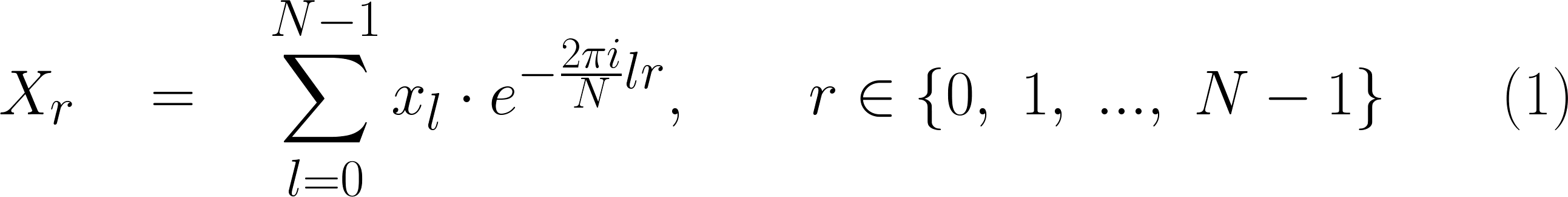 Przyjmując oznaczenie                                 dostajemy:
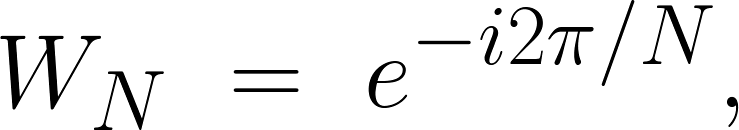 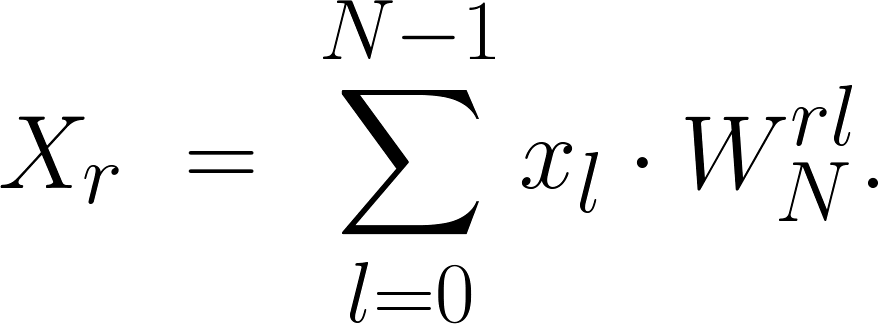 W dalszych obliczeniach wykorzystamy m.in. własności:
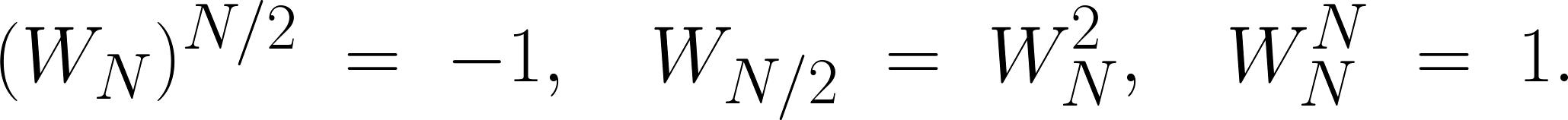 DIT – Decimation In Time (Decymacja Czasowa):
DIT – Decimation In Time (Decymacja Czasowa):
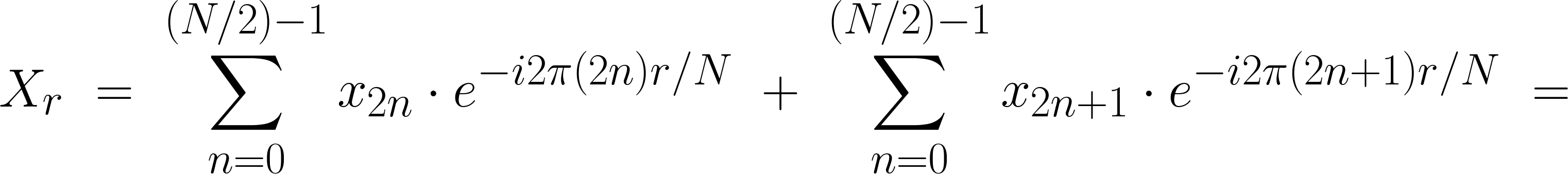 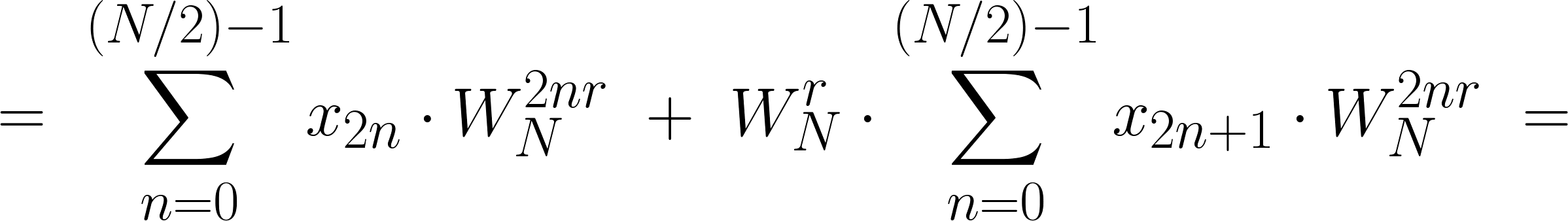 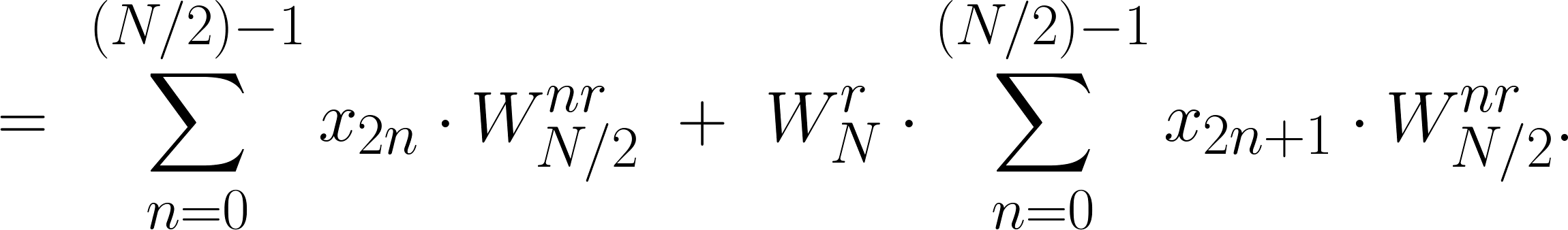 DIT – Decimation In Time (Decymacja Czasowa):
A więc mamy teraz dwa sumowania o liczbie składników równej N/2, których wyniki rozważone łącznie dają nam N-punktową DFT .
Definiując                         oraz                            dostaniemy :
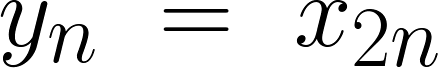 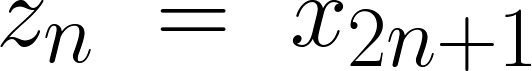 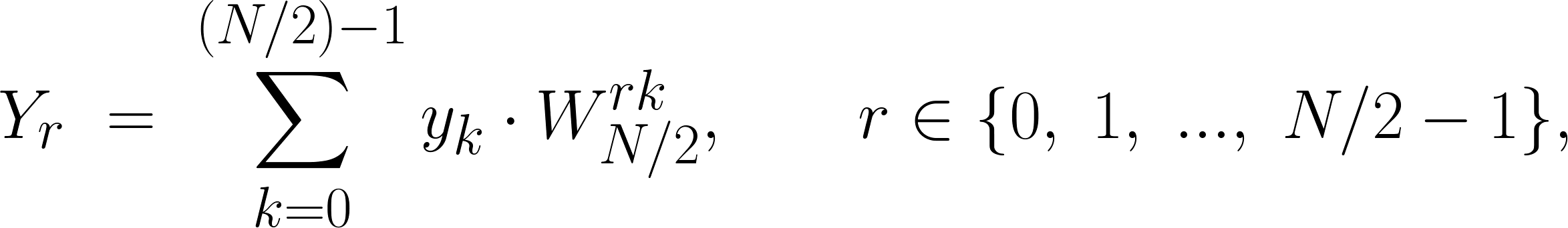 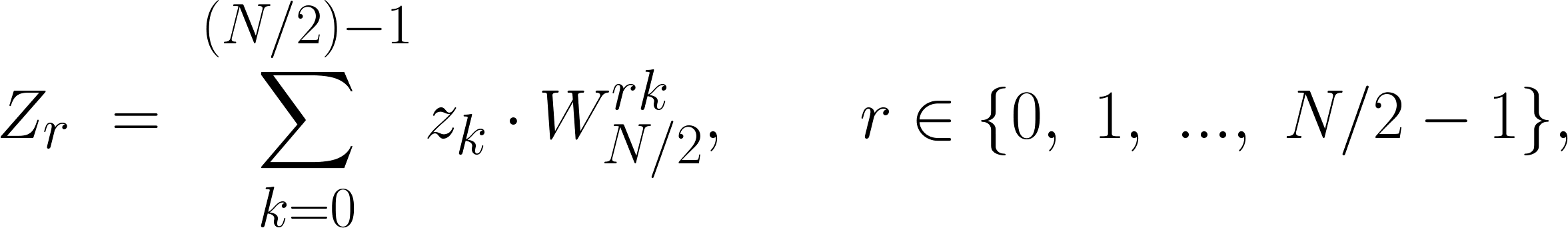 a więc to samo co w (1) , po zastąpieniu N/2 przez N.
DIT – Decimation In Time (Decymacja Czasowa):
Zatem:
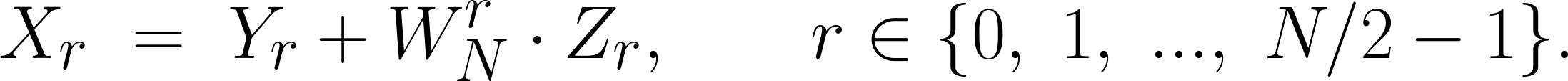 Natomiast wykorzystując                                          dostajemy:
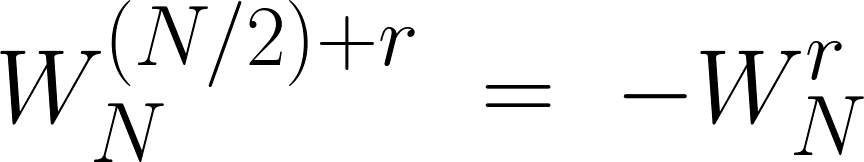 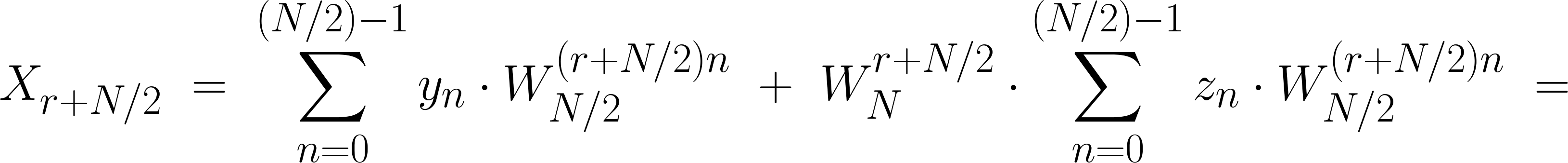 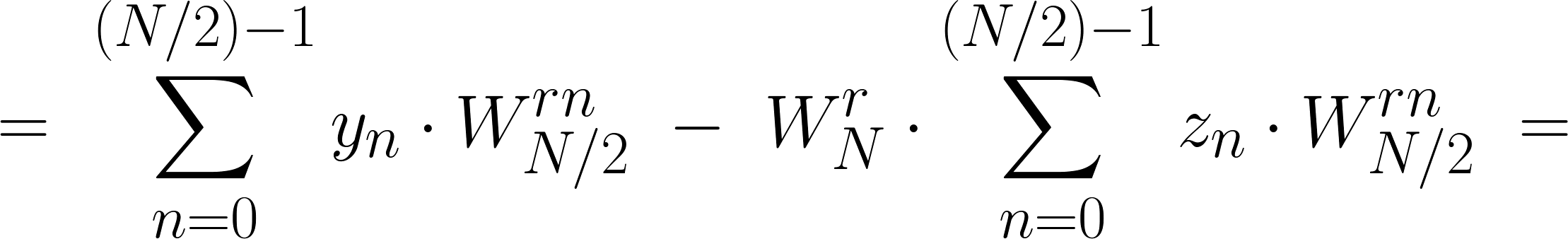 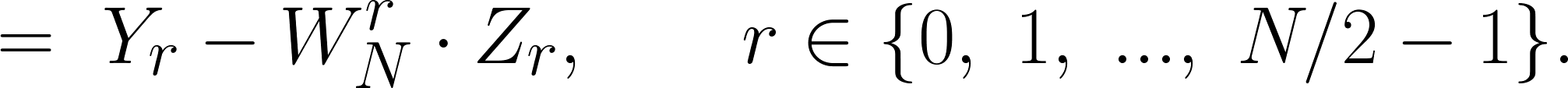 DIT – Decimation In Time (Decymacja Czasowa):
Następujące DFT dzielimy na kolejne DFT aż do osiągnięcia 2-punktowych DFT (założenie, że długość transformaty jest całkowitą potęgą 2). Tak zapisane DFT przedstawia się zwykle za pomocą grafu przepływu zwanego motylkiem Cooley’a-Tukey’a:
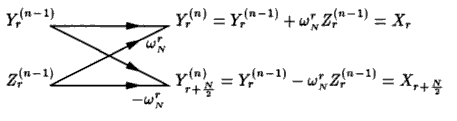 Jest to podstawowa struktura DFT. Każda sekcja jest tworzona z kilku obliczeń motylkowych.
DIT – Decimation In Frequency (Decymacja Częstotilwościowa):
W algorytmie FFT można rozważać również podział sygnału wyjściowego. Jest to FFT z podziałem częstotliwościowym.
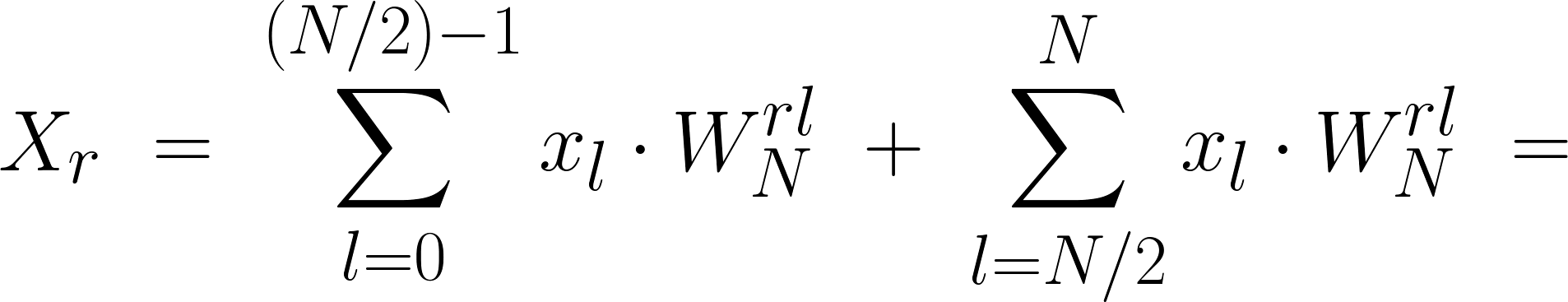 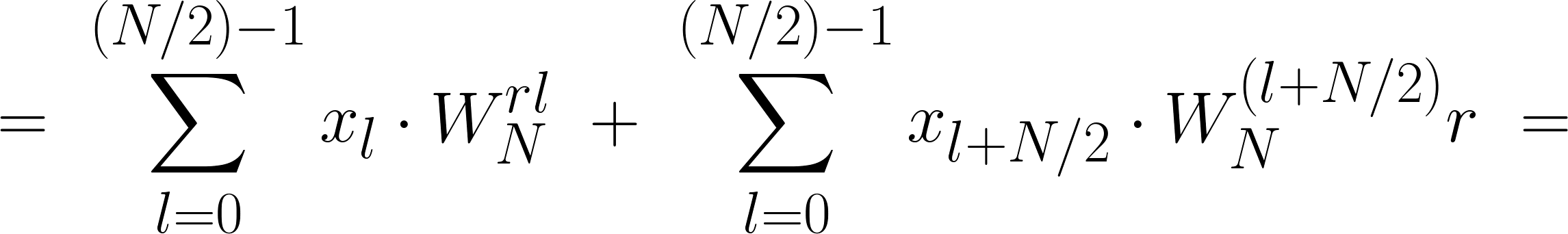 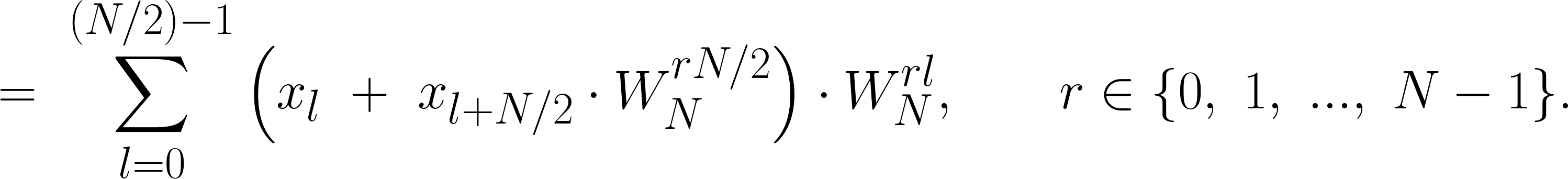 DIT – Decimation In Frequency (Decymacja Częstotilwościowa):
Dla             parzystego:
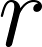 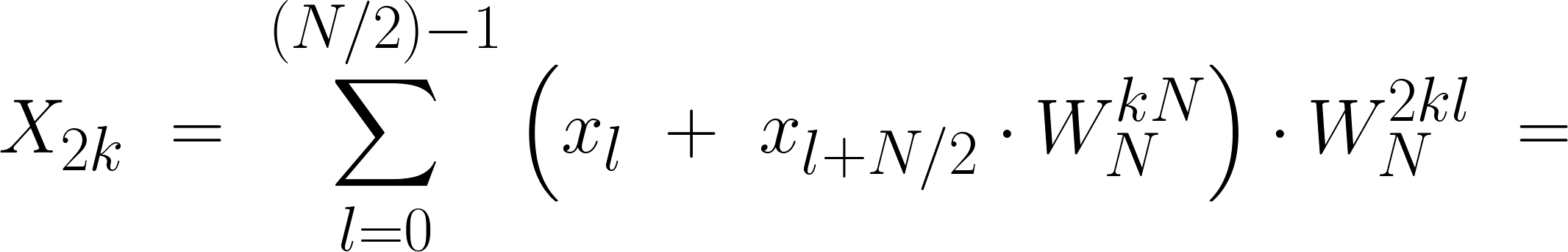 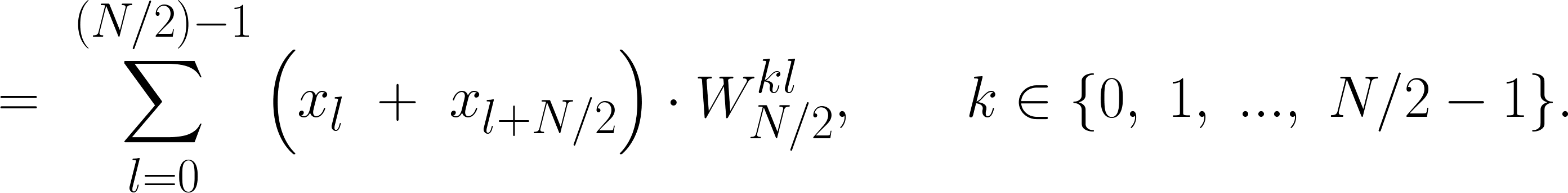 Definiując                         i                                        dostajemy:
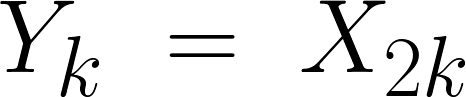 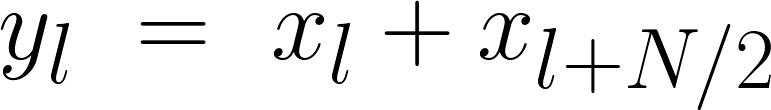 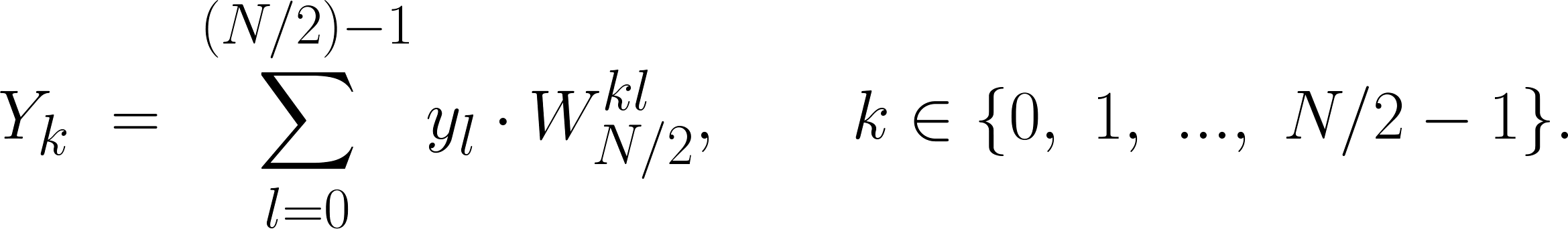 DIT – Decimation In Frequency (Decymacja Częstotilwościowa):
Analogicznie dla             nieparzystego:
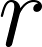 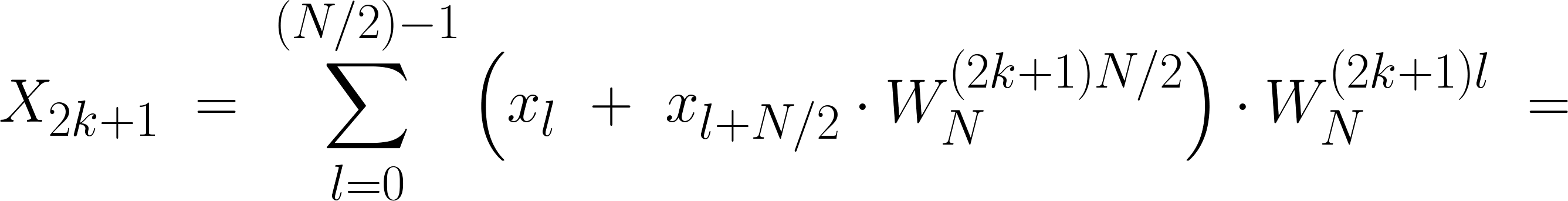 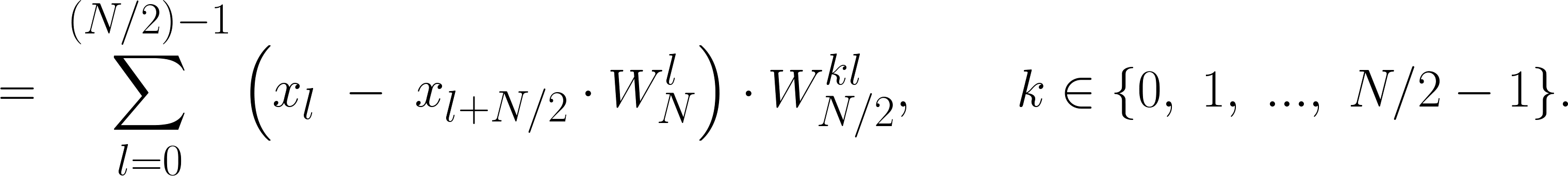 Definiując                             i                                               mamy:
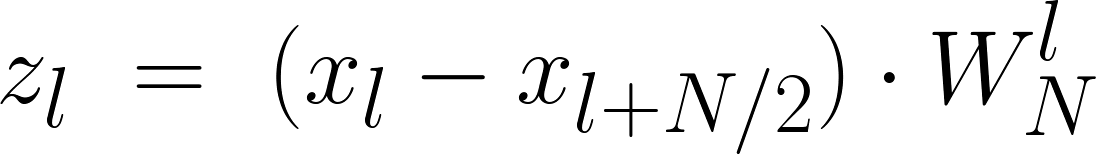 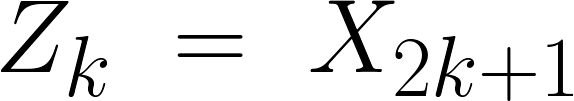 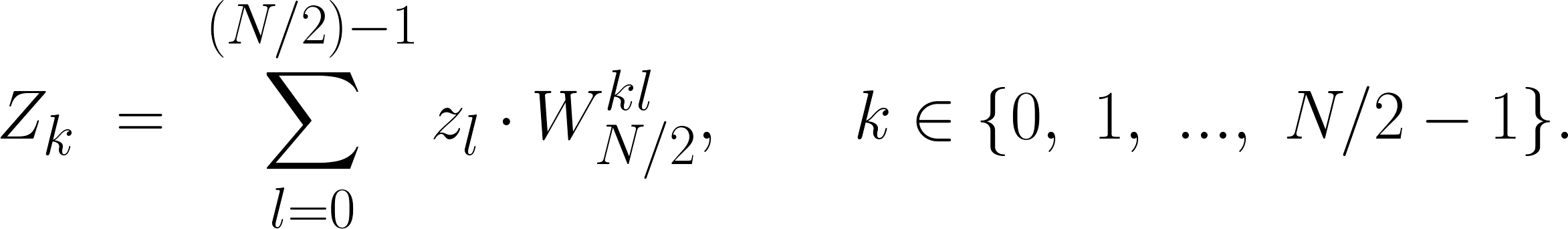 DIT – Decimation In Frequency (Decymacja Częstotilwościowa):
Dla tej wersji DFT graf przepływu (nazywany motylkiem Gentleman’a-Sande’go) wygląda następująco:
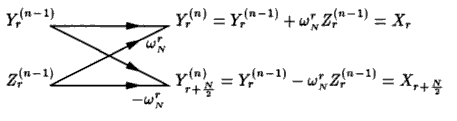 Zastosowanie szybkiej transformaty Fouriera
w analizie uszkodzeń silnika SG 112M-4
Pliki z danymi pochodzącymi ze sprawnego silnika:
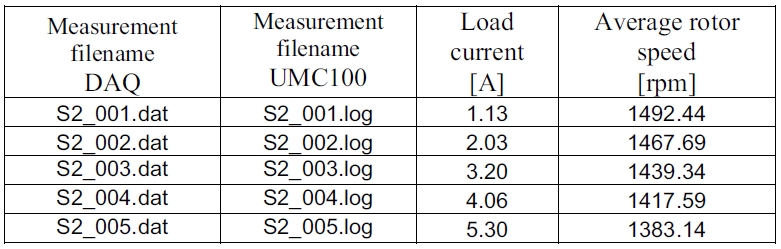 Zastosowanie szybkiej transformaty Fouriera
w analizie uszkodzeń silnika SG 112M-4
Pliki z danymi pochodzącymi z silnika z jedną uszkodzoną tarczą wirnika:
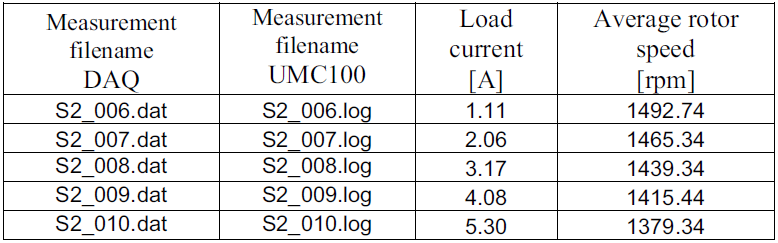 Zastosowanie szybkiej transformaty Fouriera
w analizie uszkodzeń silnika SG 112M-4
Pliki z danymi pochodzącymi z silnika z dwiema uszkodzonymi tarczami wirnika:
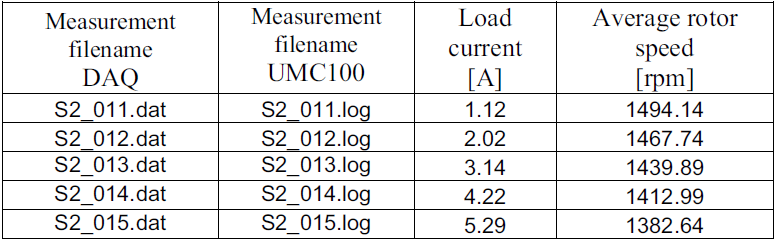 Zastosowanie szybkiej transformaty Fouriera
w analizie uszkodzeń silnika SG 112M-4
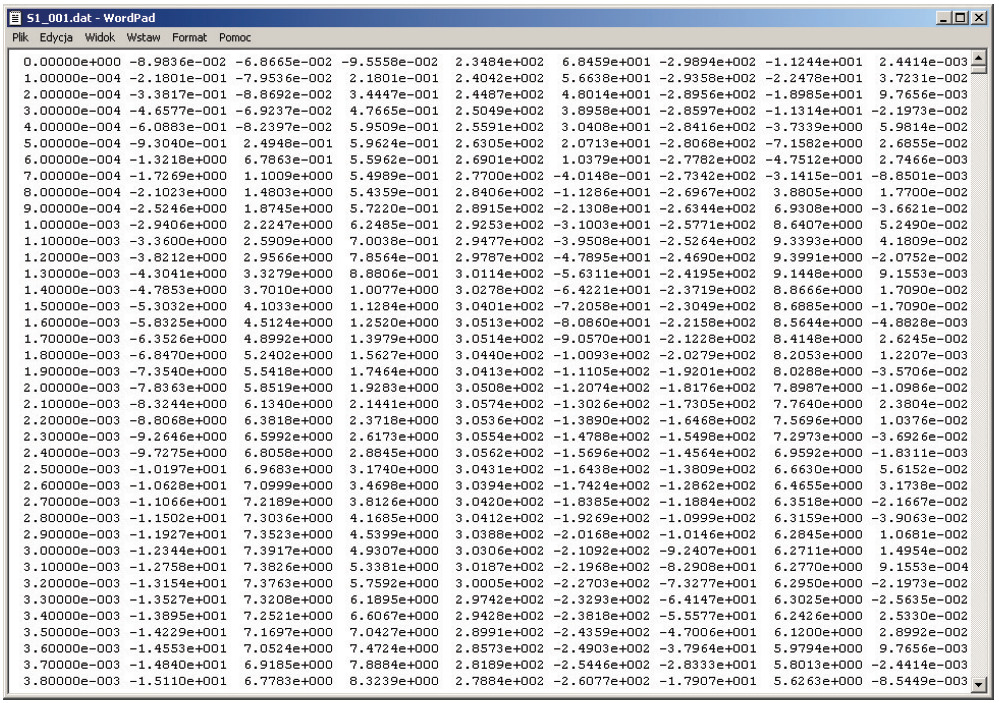 Zastosowanie szybkiej transformaty Fouriera
w analizie uszkodzeń silnika SG 112M-4
Kolejne kolumny w pliku oznaczają:

Czas [s],
Natężenie w pierwszej fazie [A],
Natężenie w drugiej fazie [A],
Natężenie w trzeciej fazie [A],
Napięcie w pierwszej fazie [V],
Napięcie w drugiej fazie [V],
Napięcie w trzeciej fazie [V],
Przyspieszenie drgań [mm/s2],
Wartość sygnału napięciowego,
     proporcjonalnego do prędkości obrotowej silnika.